電流急急棒
（宜蘭縣版學生資訊課程教材）Chrome OS 版本
遊戲畫面
（宜蘭縣版學生資訊課程教材）Chrome OS 版本
遊戲說明
電流急急棒是玩家隨著路徑前進，但是不能碰到路徑以外的區域，如果碰到這些區域，則會返回原點，重新開始。
當玩家到達終點則表示過關。
當玩家點擊探險者角色之後，就開始控制角色的行進。
（宜蘭縣版學生資訊課程教材）Chrome OS 版本
舞台
（宜蘭縣版學生資訊課程教材）Chrome OS 版本
自繪背景
（宜蘭縣版學生資訊課程教材）Chrome OS 版本
程式碼
無
（宜蘭縣版學生資訊課程教材）Chrome OS 版本
角色
（宜蘭縣版學生資訊課程教材）Chrome OS 版本
角色一：探險者
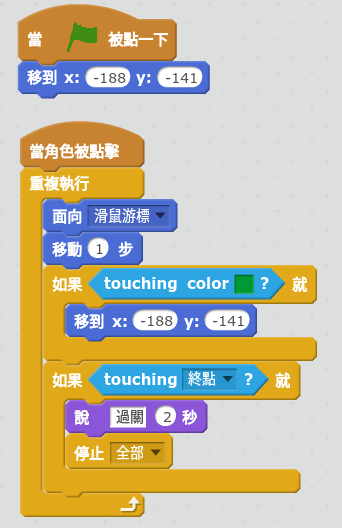 自繪角色
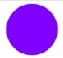 （宜蘭縣版學生資訊課程教材）Chrome OS 版本
角色二：終點
自繪角色
無程式碼
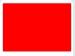 （宜蘭縣版學生資訊課程教材）Chrome OS 版本